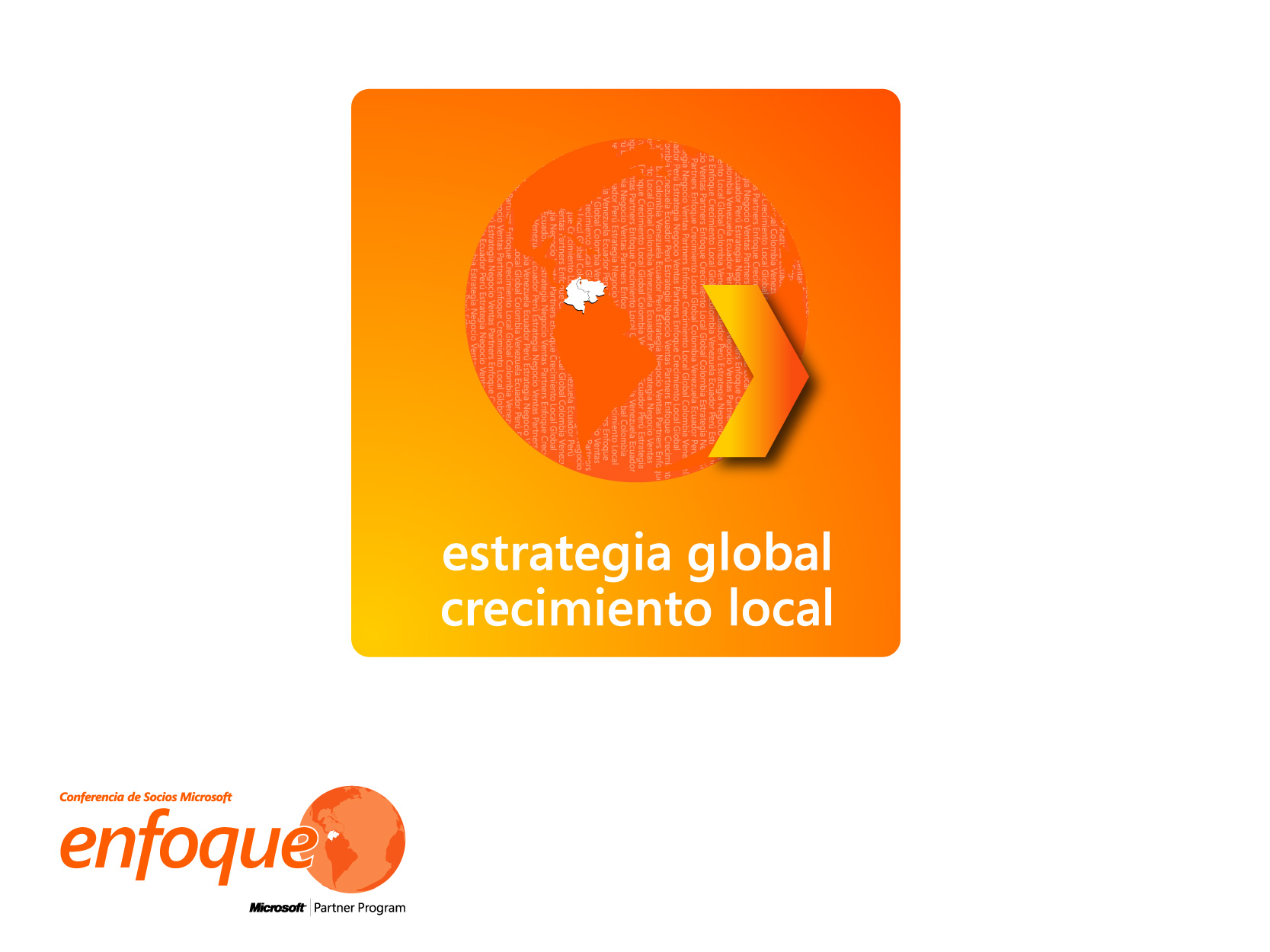 Track de Licenciamiento OEM
El Valor de Enfoque
Reconocimiento
$$
Celebración
Importancia del licenciamiento OEM
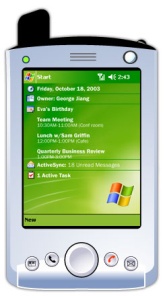 Es la base y puerta de la plataforma tecnológica de Microsoft

Es el licenciamiento más económico  para el segmento Hogar y PYMEs

Es la forma más simple para el usuario adquirir y usar nuestra tecnología
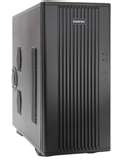 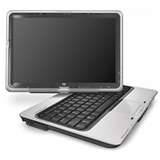 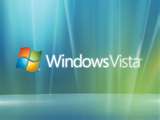 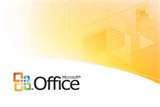 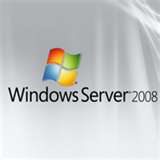 Objetivos del track de Licenciamiento OEM
Cobertura Regional
Propiedad Intelectual y legalidad
Oportunidades de 
crecimiento
del
Attach
&
Mix
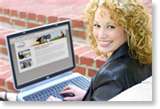 Segmentación
Experiencia de uso
EMRP
Rebates
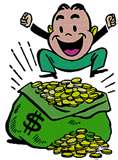 Co-ops
Plan de TICs
Oportunidades de 
expansión del mercado
PTA
SCP
Agenda
Call to Action
Estar presentes y sacar provecho de la información 
Preguntar lo que no esté claro
Correlacionar cada presentación con la oportunidad de negocios en el mercado local , visualizar cómo jugar en cada oportunidad y armar un plan de acción .
Apoyarse en su AM para el acompañamiento en el plan y la ejecución
Aprovechar el evento para el relacionamiento con Microsoft y nuestros partners
Diversión
Nuestra expectativa 
Post-Enfoque:

Una nueva estrategia
Una estrategia enriquecida
Un nuevo negocio